המכללה לביטחון לאומי – מחזור מ"ח
הצגת יום אוריינטציה
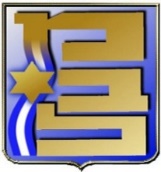 יולי 2020
1
כללי
יום היכרות ואוריינטציה לקראת פתיחת מב"ל מחזור מ"ח, יתקיים ביום חמישי, 6.8.20 ט"ז באב תש"פ. 
משתתפים ביום זה: כלל משתתפי מב"ל המיועדים למחזור מ"ח וסגל ההדרכה. 
לוחות זמנים: החל מ 07:30 בבוקר ועד 13:30 בצהריים. 
קוד לבוש: מדי א'.
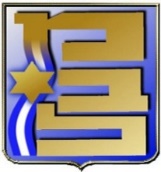 2
לו"ז ליום היכרות ואוריינטציה
07:30-08:30 – קליטה וארוחת בוקר
08:30-09:15 – שיחת פתיחה, מפקד המכללות + סבב היכרות קצר
09:15-10:00 שיחת פתיחה, מד"רית
10:00-10:30 – הצגת התכנית האקדמית, פרופ' יוסי בן ארצי
11:00-12:15 – מרצה אורח, רוה"ם לשעבר, רא"ל במיל' אהוד ברק ?
12:15-13:15 – ארוחת צהריים
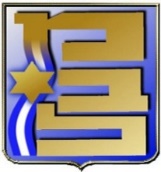 3
פירוט תהליך הקליטה
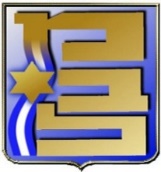 עמדת קליטה של מב"ל ובה השלמת פרטים ומסמכים, קבלת תג שם באנגלית, מדידת פליז וחתימה על הצהרת בריאות. 
עמדת קליטה של האוניברסיטה להשלמת תהליך הרישום. 
עמדת צילום.
אישור כניסה לבסיס.
עמדות הקליטה ימוקמו במרכז למידה לבכירים (למעט אישורי כניסה).
4
על השולחן במליאה
כל משתתף יקבל את הפריטים הבאים:
מחברת מעור של המכללות גודל A5
פולדר מב"ל ובו גרף הקורס, ומפת המטרו
עט מב"ל
בקבוק + כוס מים
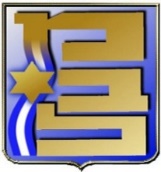 5
כוחות ומשימות
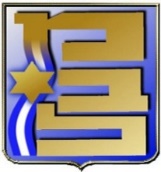 הכנת מתחם מב"ל – סדר, ניקיון, גינון – אחריות כוללת של מב"ל בסיוע ענף לוגיסטיקה
ש"ג – אהרון קצין בש"ג + שלושה חיילים להכוונה לחניית מב"ל
עמדת קליטה מב"ל – 2 חיילות (אור + רוני) בפיקוד מתן
עמדת אוניברסיטה – מיכל + טלי
עמדת צילום – הוצל"א
עמדת אישורי כניסה – רס"ר
ארוחת בוקר עשירה בקפיטריה – מנהל מטבח, פריסת ריהוט גן מסביב – מב"ל
ארוחת צהריים עשירה בחדר אוכל מב"ל – מנהל מטבח, ריהוט גן מחוץ לחדר אוכל – מב"ל
6
נוספים
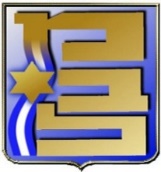 התקנת מחיצות שקופות במליאה, חדר אוכל ומרכז למידה לבכירים. 
חובת עטיית מסיכות לאורך כל היום (למעט בזמן אכילה), רלוונטי לכלל המשתתפים, סגל ומנהלה. 
ניקוי יסודי של התאים לטלפונים. 
חזות ונראות של כלל המב"ל.
הגבלת הנכנסים למליאה, משתתפים + מדריכים. 
הקרנת היום ב zoom עבור המבודדים: אלונה פישר, אמיר אופק, Mohit Trivedi, Rob Sinram.
נקבל את האלוף בקימה, ללא "הקשב".
7